OrenTzfadia>_
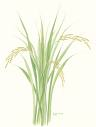 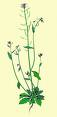 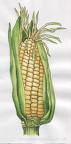 FISHING FOR NOVEL CAROTENOID BIOSYNTHESIS RELATED GENES
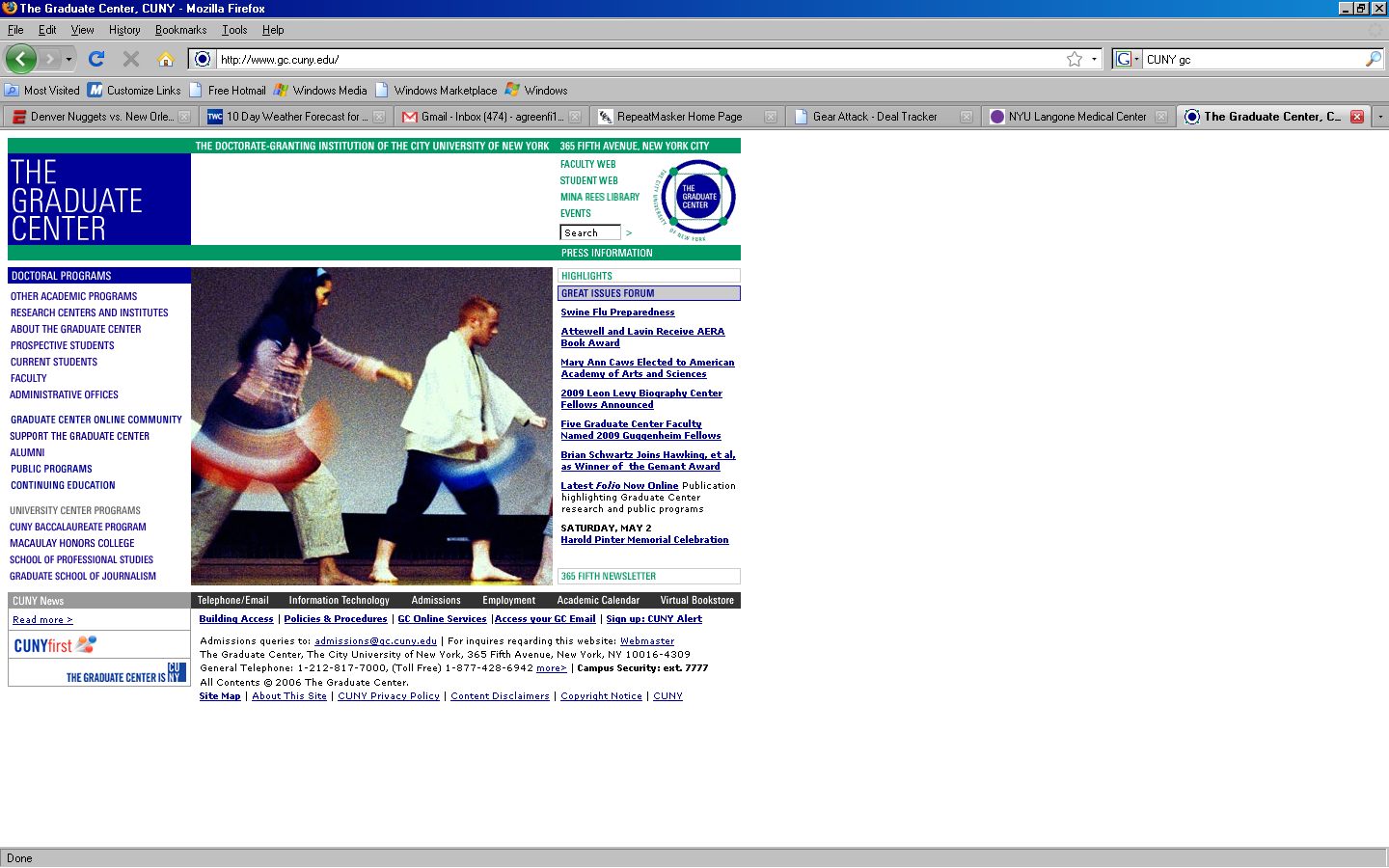 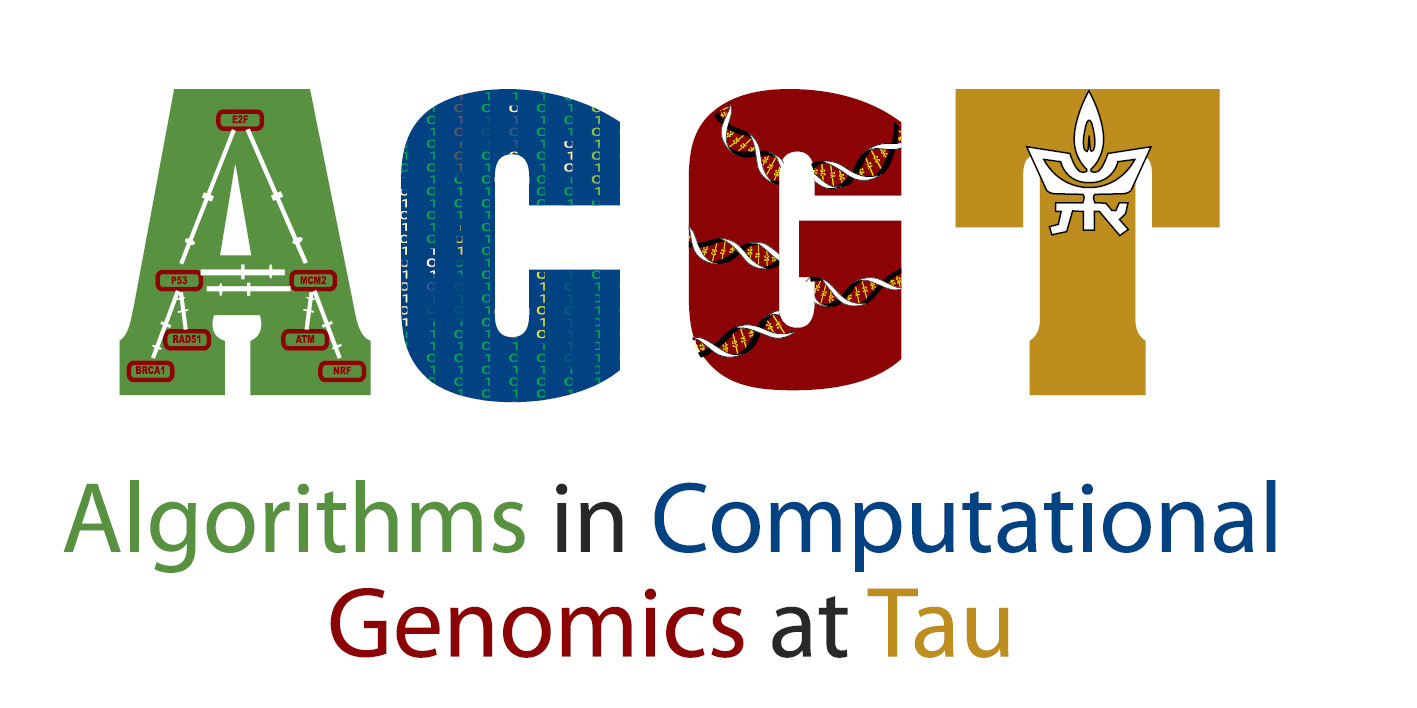 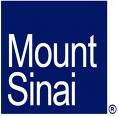 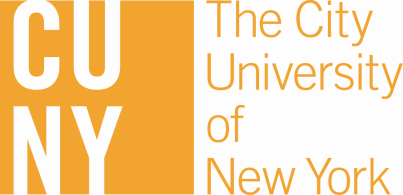 Presentation Outline
OrenTzfadia>
Carotenoid Biosynthetic Pathway
Arabidopsis EXPANDER work
Rice EXPANDER development
Possible co-expression networks analysis with AMADEUS
What are carotenoids?
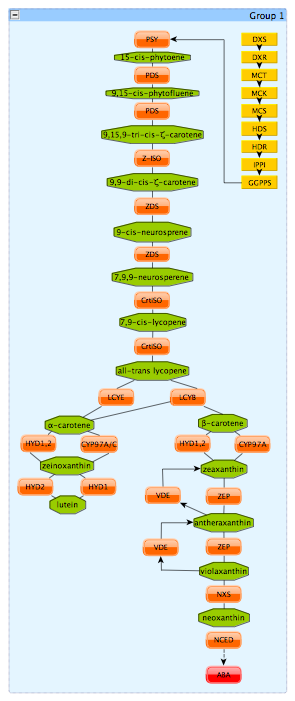 OrenTzfadia>
Structure:  40 carbon chain backbone –plant pigments.

Functions in plants 
Light harvesting complex in photosynthesis
Protect against oxidative damage caused by high light
Precursor to plant hormones such as ABA and strigolactons
(finding more) Missing pieces of the puzzle
OrenTzfadia>
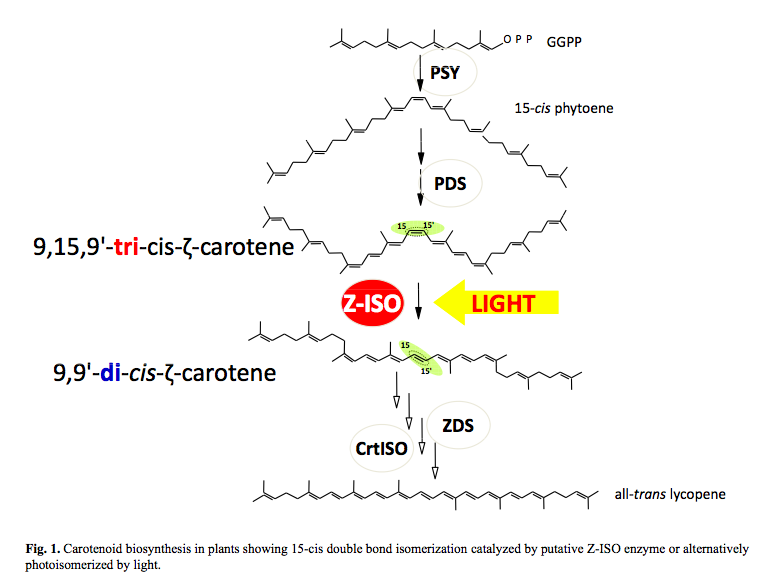 (Yu et al., 2010)
OrenTzfadia>_ {
Correlated expression in Arabidopsis over 300 microarray experiments suggests coordinate regulation  }
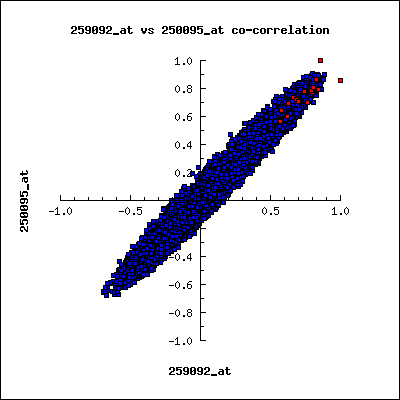 Carotenoid pathway genes show 
correlated expression
PSY
ZDS
(Tzfadia & Wurtzel, unpub.)
Arabidopsis co-expression tool (ACT) (http://www.arabidopsis.leeds.ac.uk/)
[Speaker Notes: Correlation of expression among pathway genes must be shown if global pathway regulators exist.  We used PSY  as the driving gene in expression correlation analysis against the entire genome for expression (transcript levels) averaged across ~400 stimulus conditions and developmental stages, and identified ZDS as the top correlating pathway gene. The correlation (r) values for the entire genome were plotted against those for PSY and ZDS (Fig.  2). Group A genes shown in the figure illustrate the strong correlation among the carotenoid pathway genes indicated by the red dots. These results suggest the presence of global transcriptional regulators that 

TOOL: Arabidopsis co-expression tool (ACT) (http://www.arabidopsis.leeds.ac.uk/) control co-expression.

Figure.  Pathway genes show correlated expression. Scatter plot shows expression correlation (r-value) of all Arabidopsis genes relative to PSY and ZDS.  Red dots are carotenoid-associated genes (A).]
Carotenenoid terms
carotenoid
phytoene
neurosporene
lycopene
zeaxanthin
hopene
lutein
geranyl
farnesyl
squalene
spheroidene
spirilloxanthin
xanthin
bacteriochlorophillide
crtV
crtT
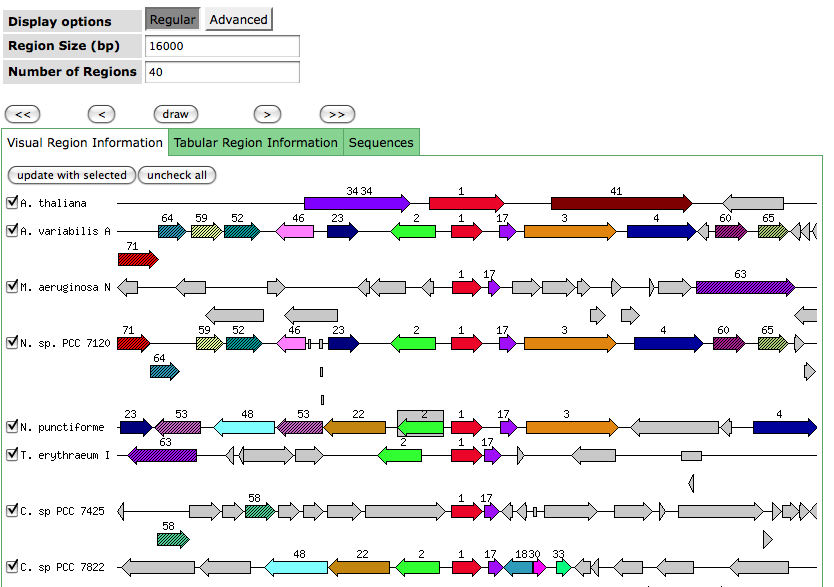 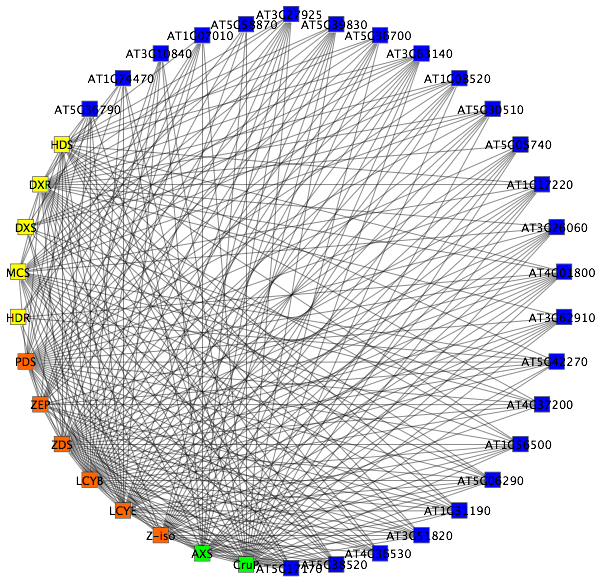 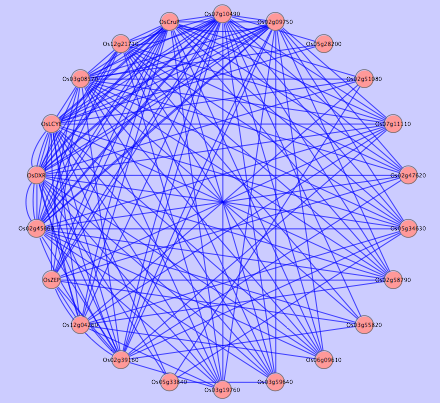 [Speaker Notes: LABLE]
OrenTzfadia>
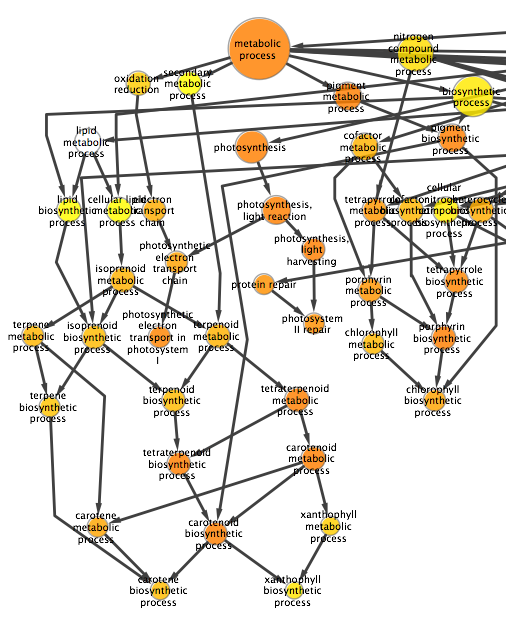 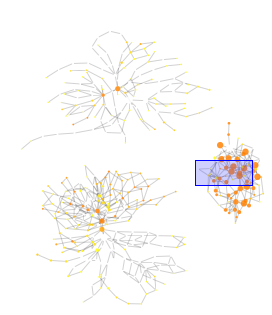 Nodes: 410 
Edges: 632
[Speaker Notes: Lable figure]
EXPANDER
OrenTzfadia>
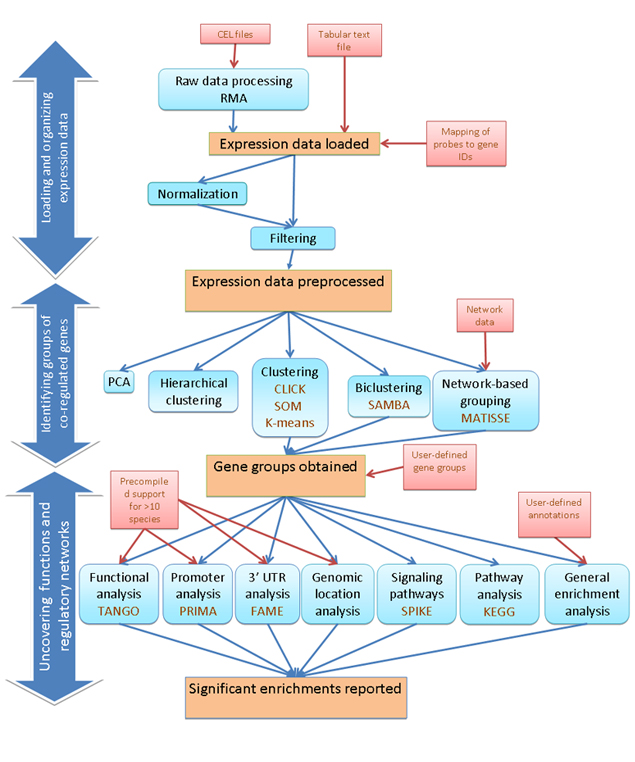 (Ulitsky et al, 2010)
Microarry experiments I collected (~ 100 exp.)
PLANT HORMONES
ABA
Brassinosteroids
Citokinins
Physiological conditions
Light
Biotic stress
Abiotic stress
Experiments types
Treatment elicitation
Wt Vs mutant
Time course
EXPANDER Probe filtering
OrenTzfadia>
Most fold changed
 Variation 
- Signal intensity 
 User custom probe set (CBRG/TFs/un-annotated genes)
BiClustering – over 47 conditions
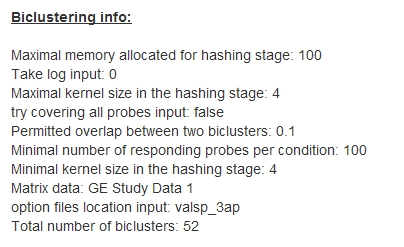 filtered probes that display at least 1.5 fold change in at least 15 conditions 
>> 11,595 probes survived.
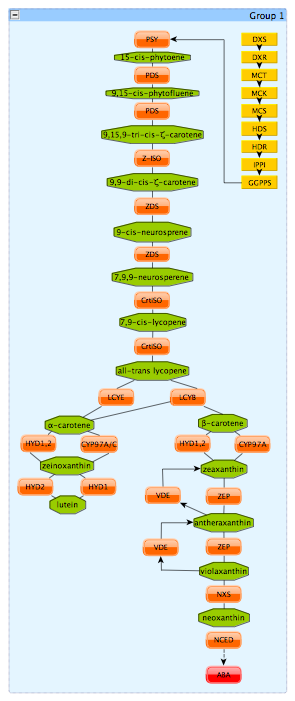 Only 6 carotenoid genes and 6 candidates 
have survived this filter.
SAMBA
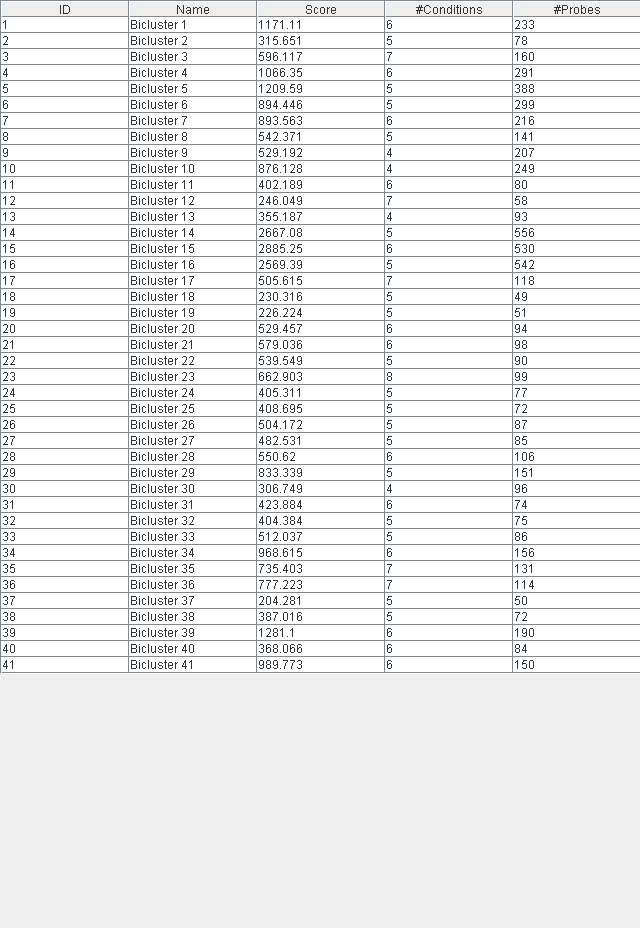 TANGO
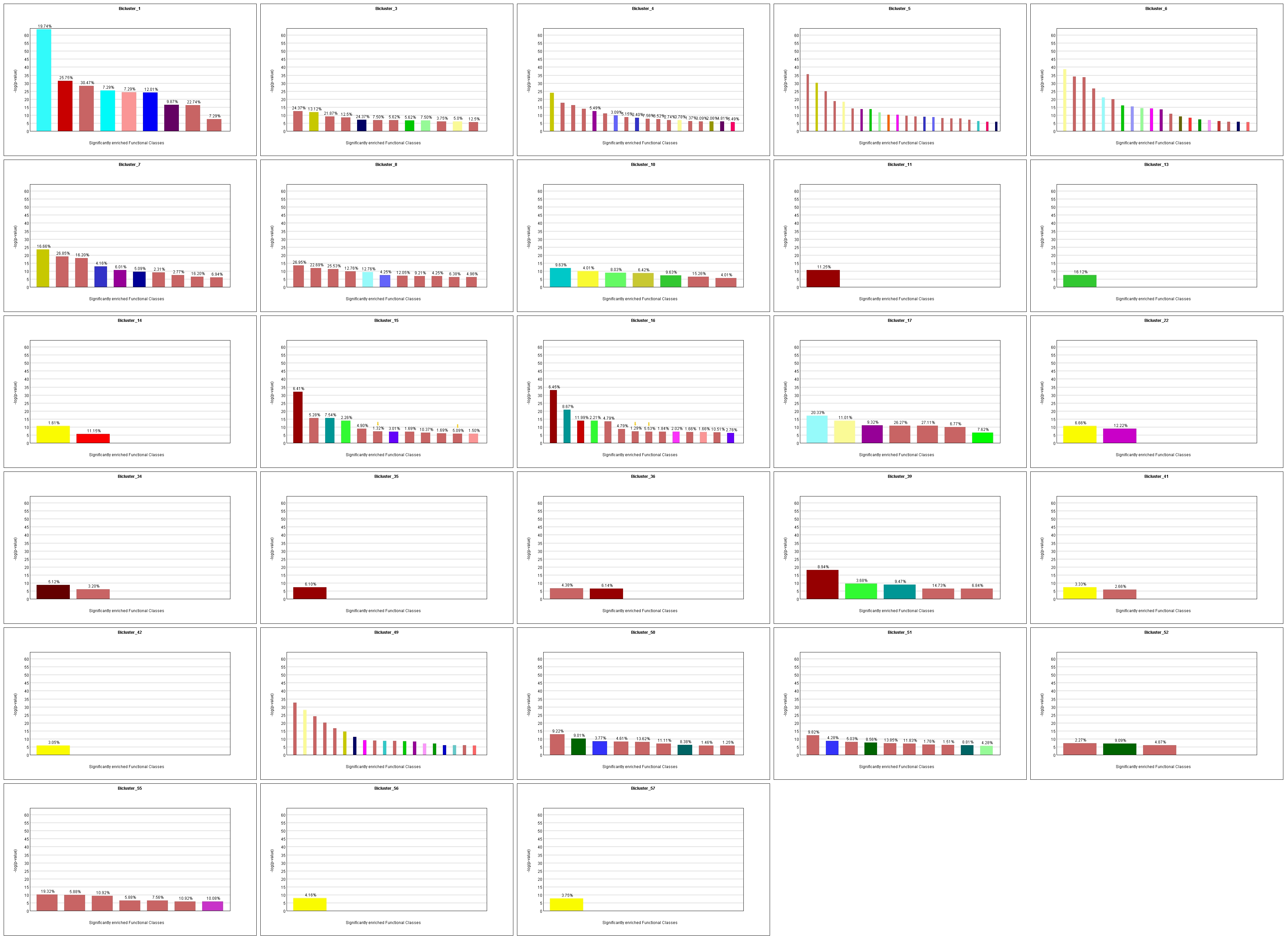 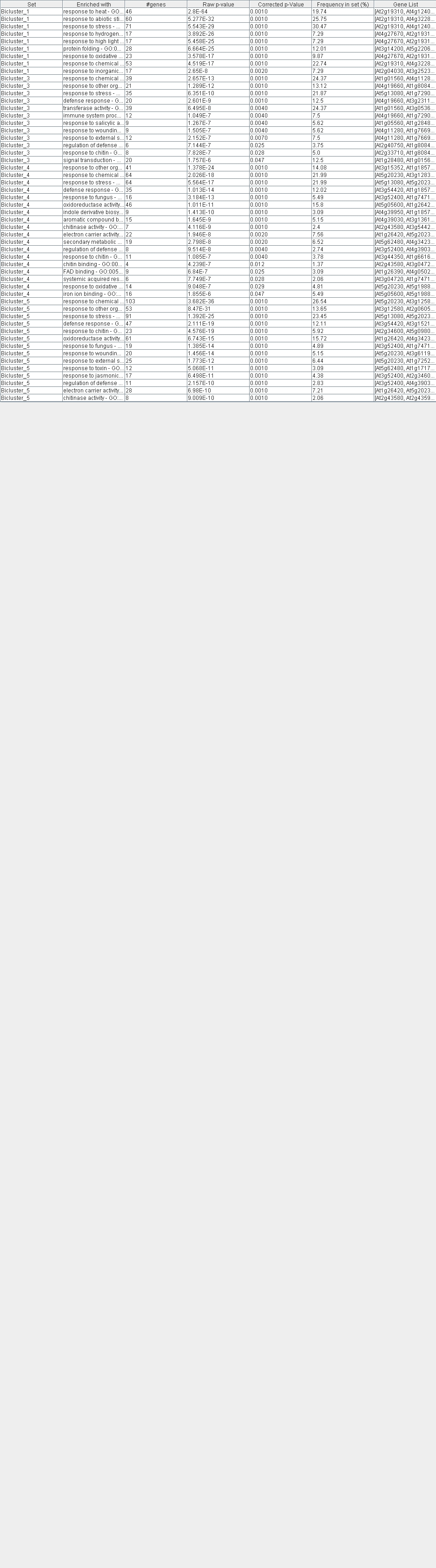 ‘HOT BICs’
BICs 15,16 (light conditions) contains only PSY, CRTiso, ZEP, DW27 and 6 candidate genes.
PRIMA
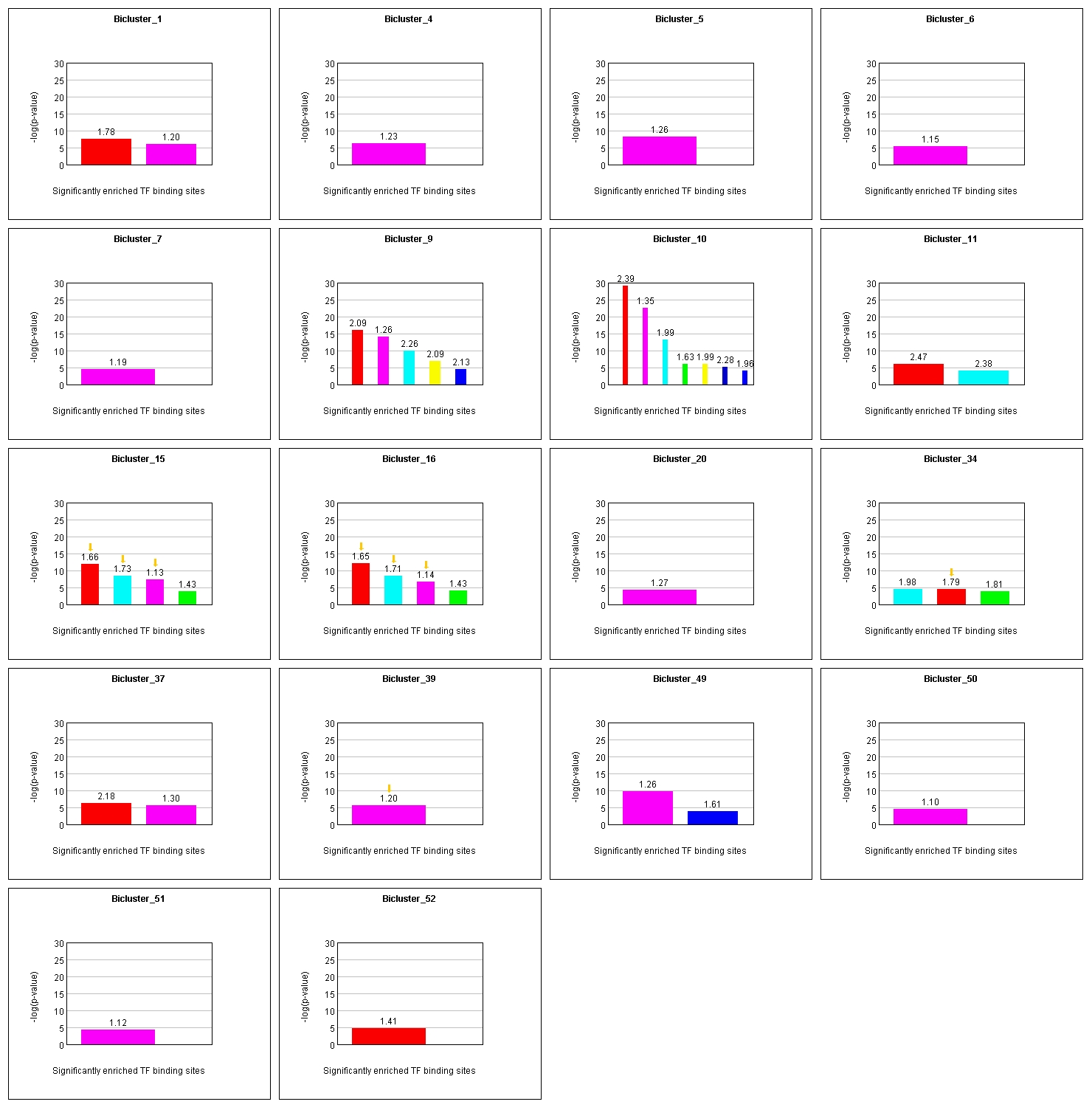 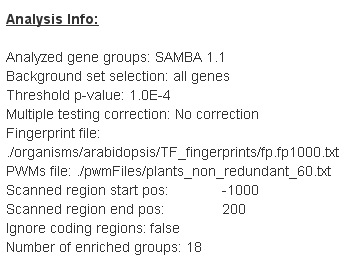 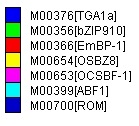 PRIMA – BICs 15 and 16
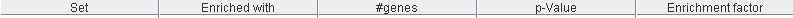 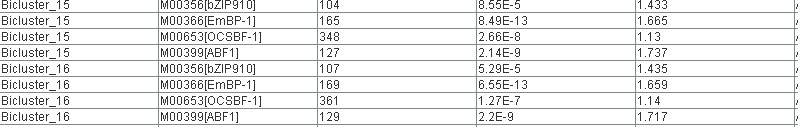 Light experiment as benchmark
Light is known to induce the carotenoid genes since they play  key role in the photosynthesis process.

Raw data contains - 22,747 probes
Filtering by signal intensity – 12,650 probes survived. 
SAM filter(FDR estimation <0.05) – 4080 probes survived. 

Genes Of Interest (GOIs):
Carotenoid genes – 52
Novel carotenoid candidates genes – 24
Total GOIs – 76 

After filtering:
19 carotenoid + 12 candidates genes survived (p-value 2.63895E-06)
Acknowledgments: Didi Amar
Light experiment as benchmark – SOM clustering
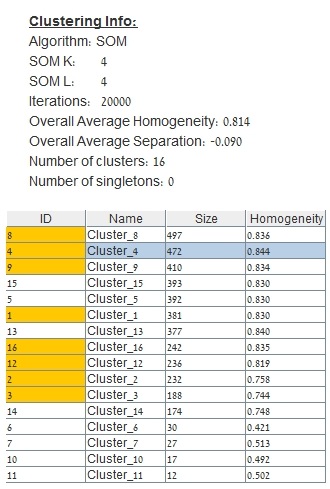 Light experiment as benchmark
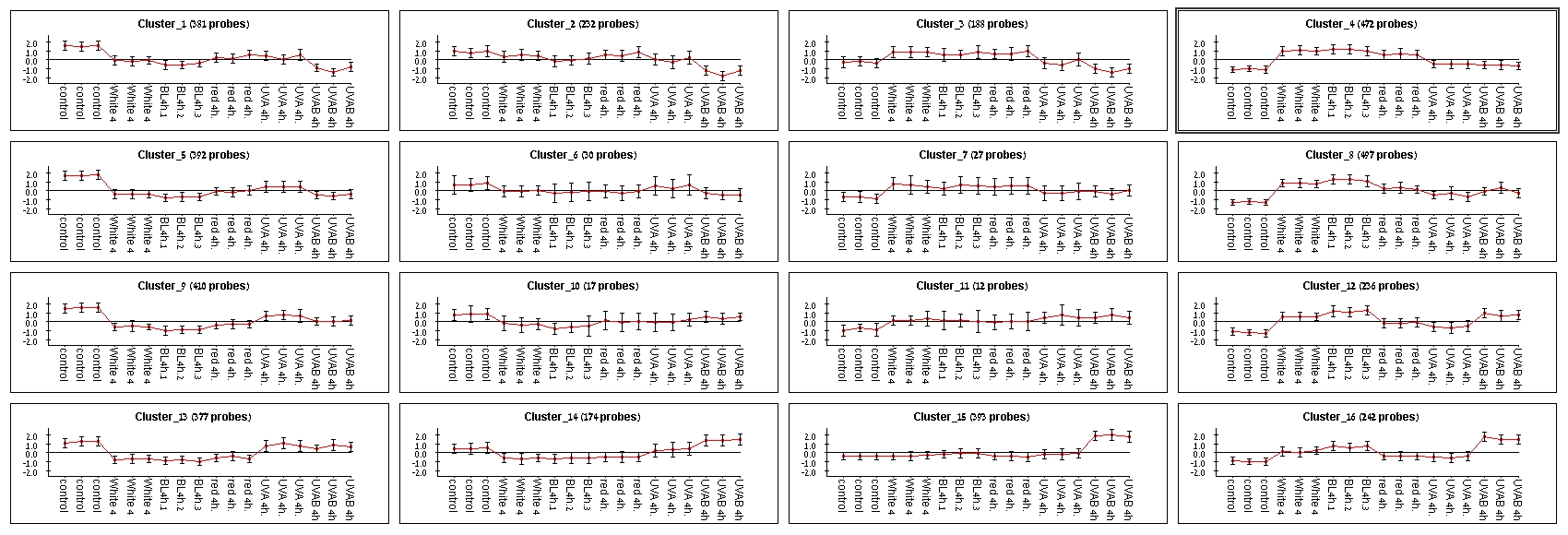 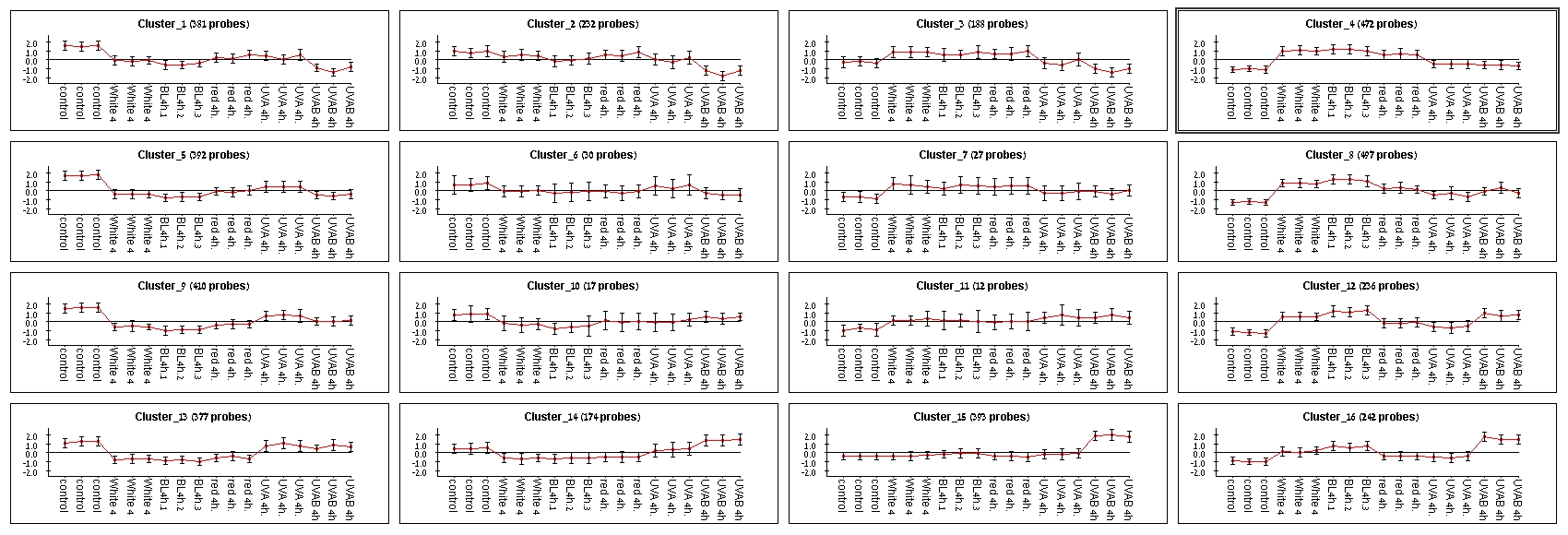 Light experiment as benchmark- GO enrichments
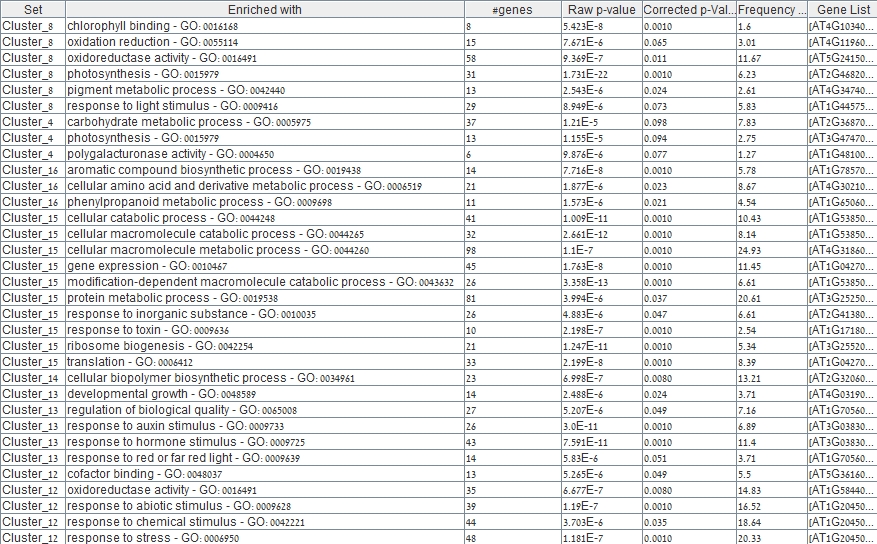 Light experiment as benchmark – cluster 4
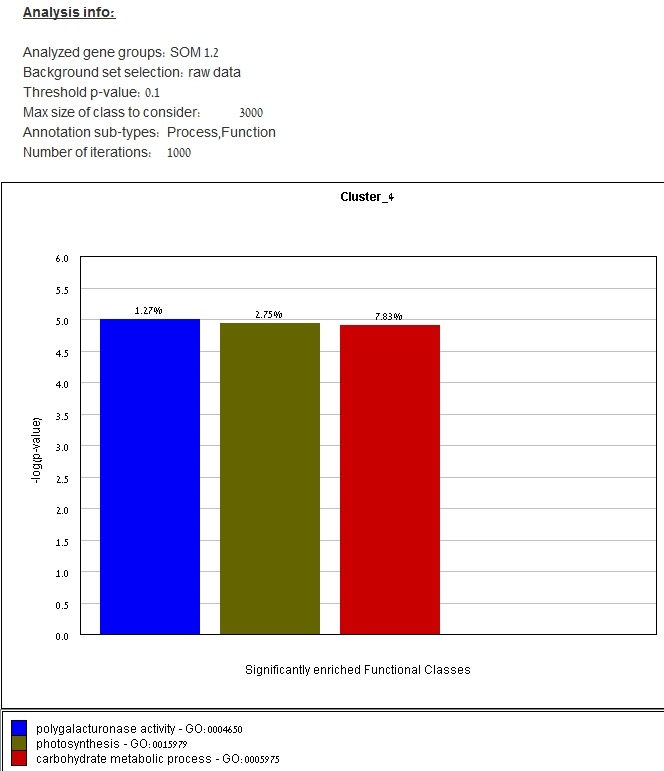 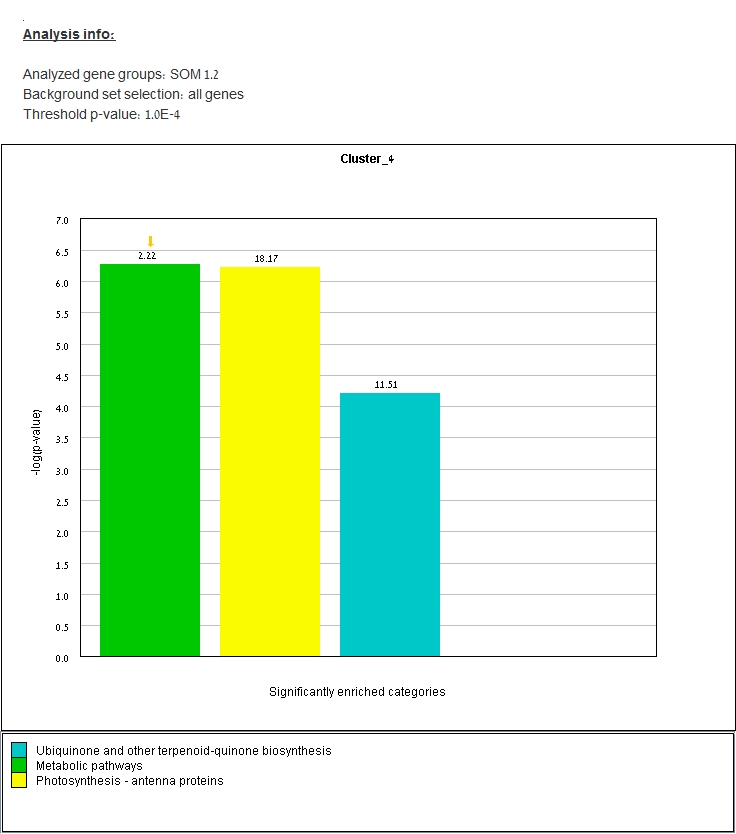 KEGG
TANGO
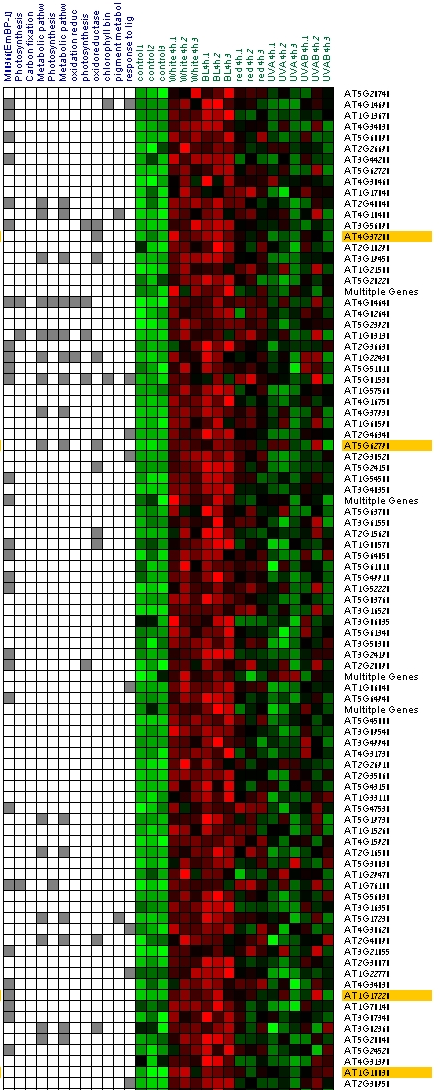 Light experiment as benchmark – cluster 4
Light experiment as benchmark- cluster 8
KEGG
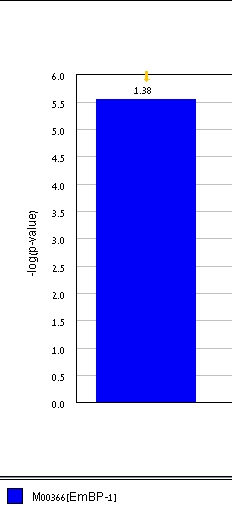 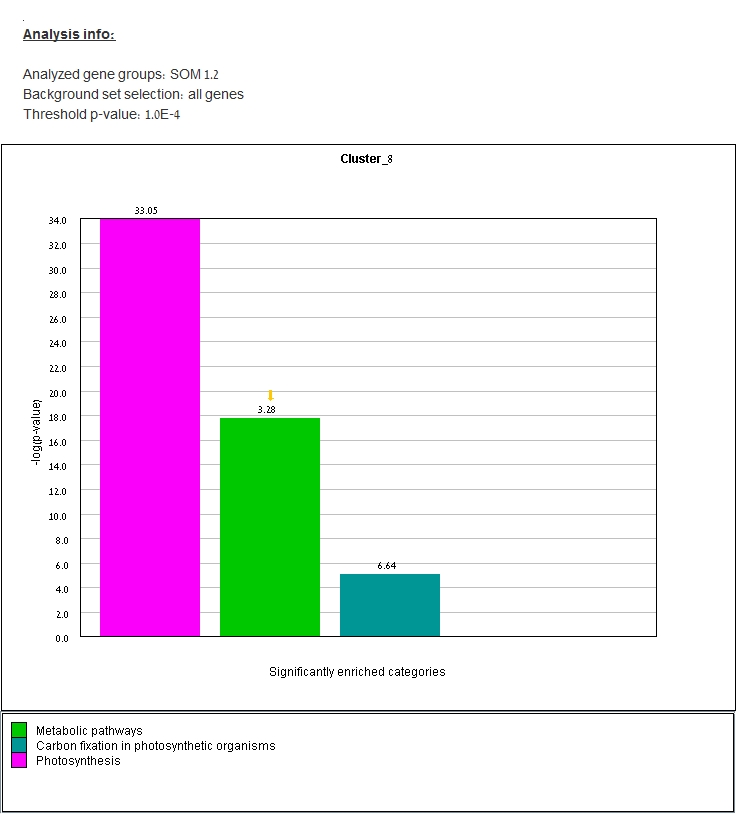 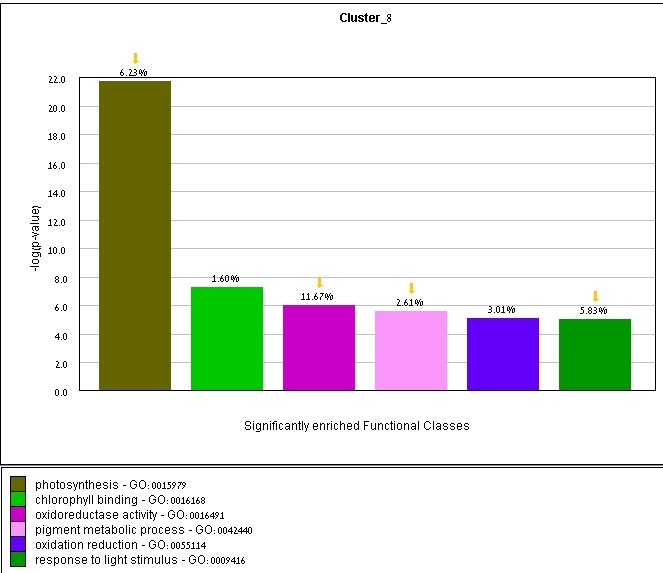 TANGO
KEGG
PRIMA
Light experiment as benchmark- Results Summary
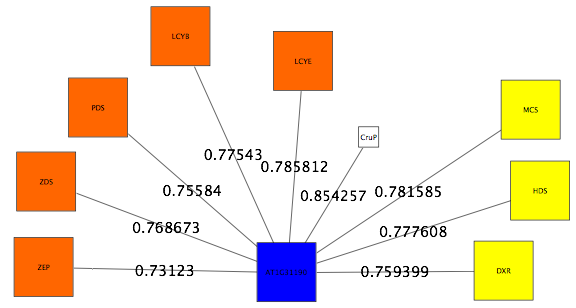 [Speaker Notes: AT5G17170]
Hierarchical Clustering
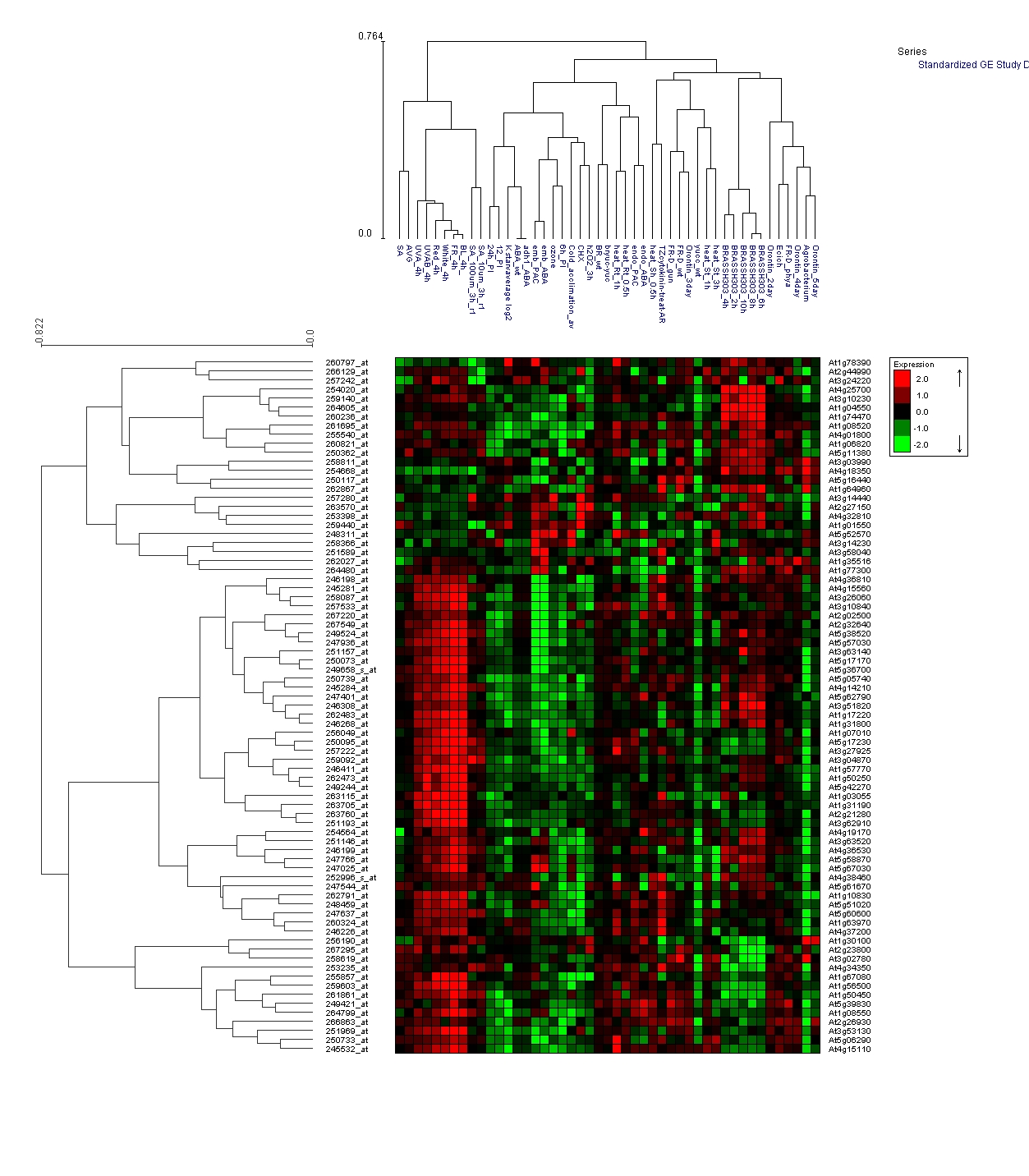 Data will be tested using the ISA algorithm
Acknowledgments: 
Renana Maller
Arabidopsis thaliana -> Rice project with Adi Maron-Katz
OrenTzfadia>
Dicots Vs Monocots
We may want to extend EXPANDER to support rice data.
This will allow plant researchers to identify conserved regulatory mechanisms between Arabidopsis and the staple crop Oryza sativa
So far we have installed the GO terms files for rice and running tests on the system. We also collected the rice promoters files.
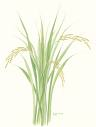 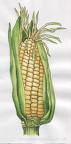 OrenTzfadia>_
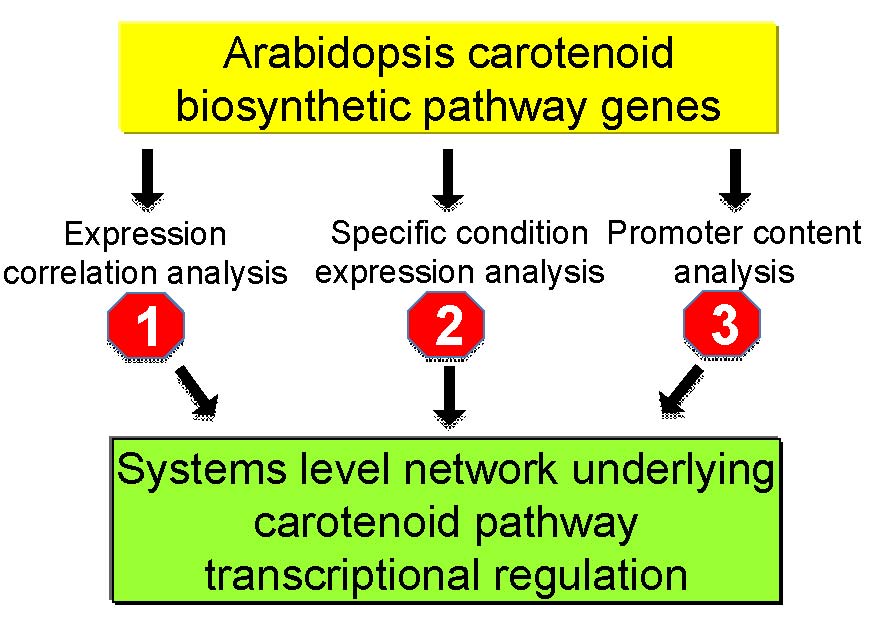 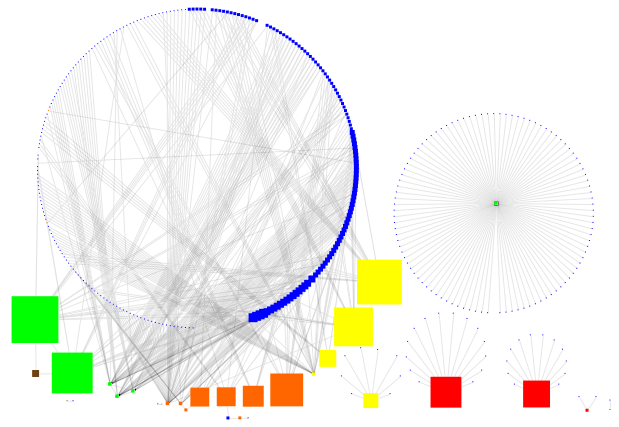 A.
B.
C.
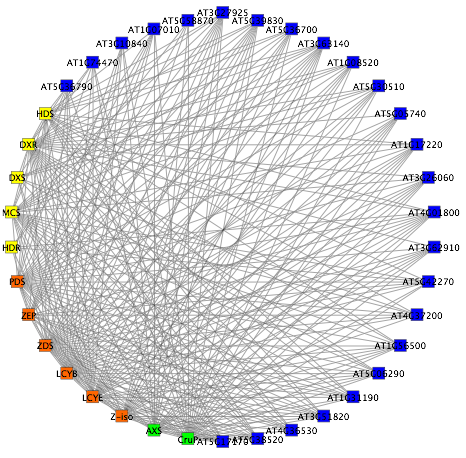 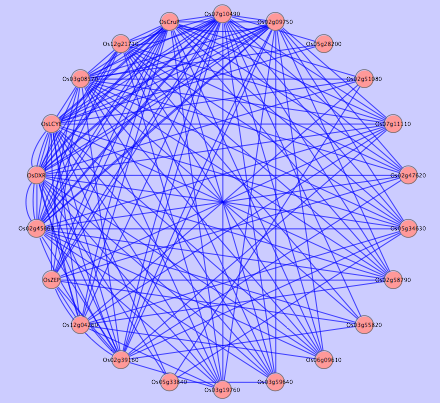 B.
Correlation co-expression networks in Arabidopsis and rice. 
A. Co-expression correlation analysis of ~30 Carotenoid biosynthesis related genes against the rest of the genome Arabidopsis (r-value >0.85). 
B. Co-expression correlation network of Arabidopsis carotenoid related genes and their co-expressed genes (r-value >0.85) that have bacterial homologs with adjacent genes that contain ‘carotenoid related terms’, in their annotation. 
C.  The rice orthologe co-expression network of carotenoid related genes and their co-expressed genes (r-value >0.85) that have bacterial homologs with adjacent genes that contain ‘carotenoid related terms’, in their annotation.
Promoter Content Analysis - Building the Data Set
OrenTzfadia>
Identification of top 50 genes co-expressed with each of the carotenoid biosynthetic related genes [r-value > 0.85)
		

Extract promoter regions


Run in promoter content analysis algorithm
(AMADEUS)
[Speaker Notes: ftp://ftp.arabidopsis.org/home/tair/Genes/TAIR8_genome_release/TAIR8_sequences/]
Thank you!